简洁•生活
Click here to add words Click here to add add words Click here to add
汇报人：XXX
CONTENT
01
03
添加标题
添加标题
02
04
添加标题
添加标题
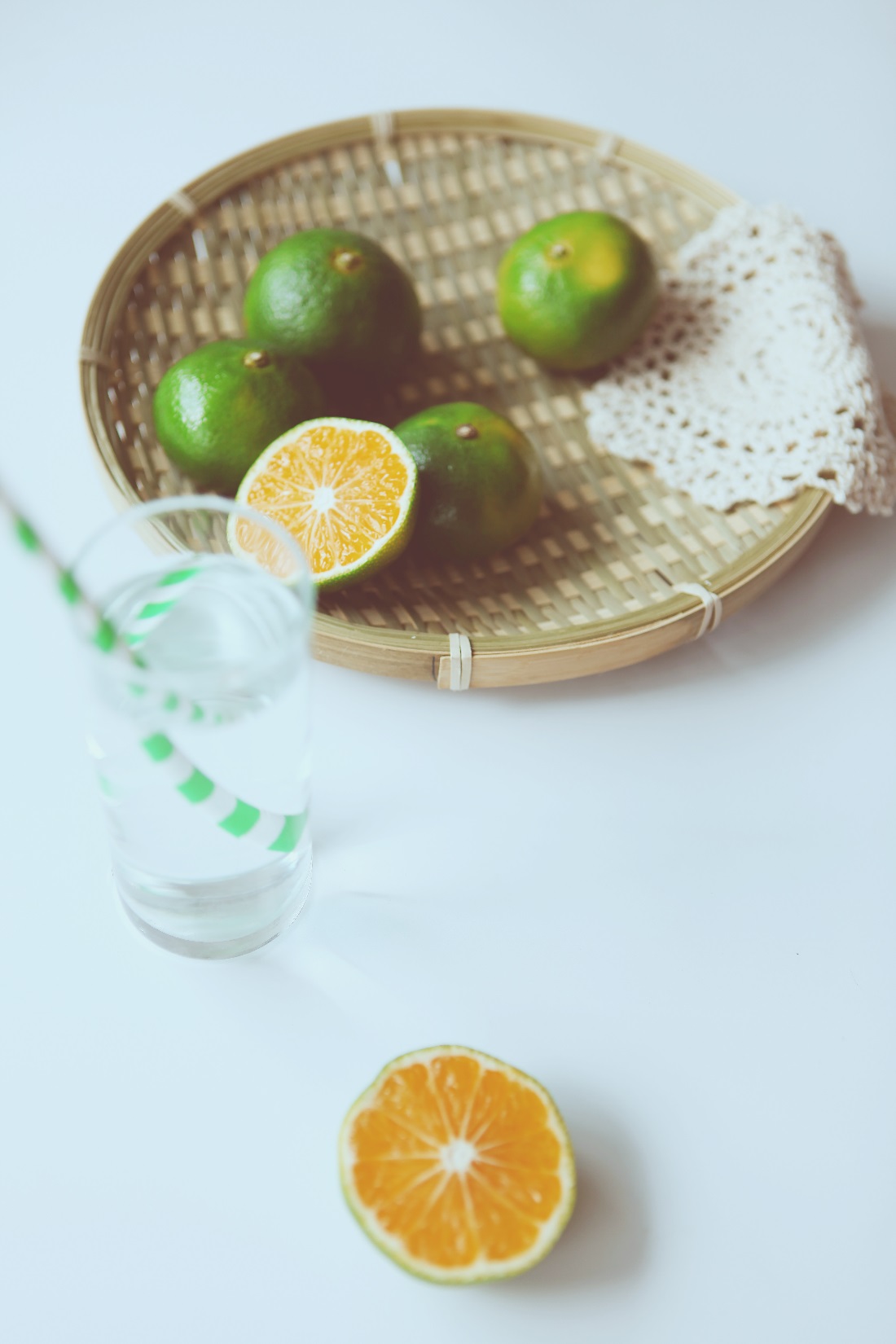 01
添加标题
Click here to add words Click here to add words Click here to add words
Click here to add words Click here to add words Click here to add words Click here to
单击此处添加标题
Click here to add words
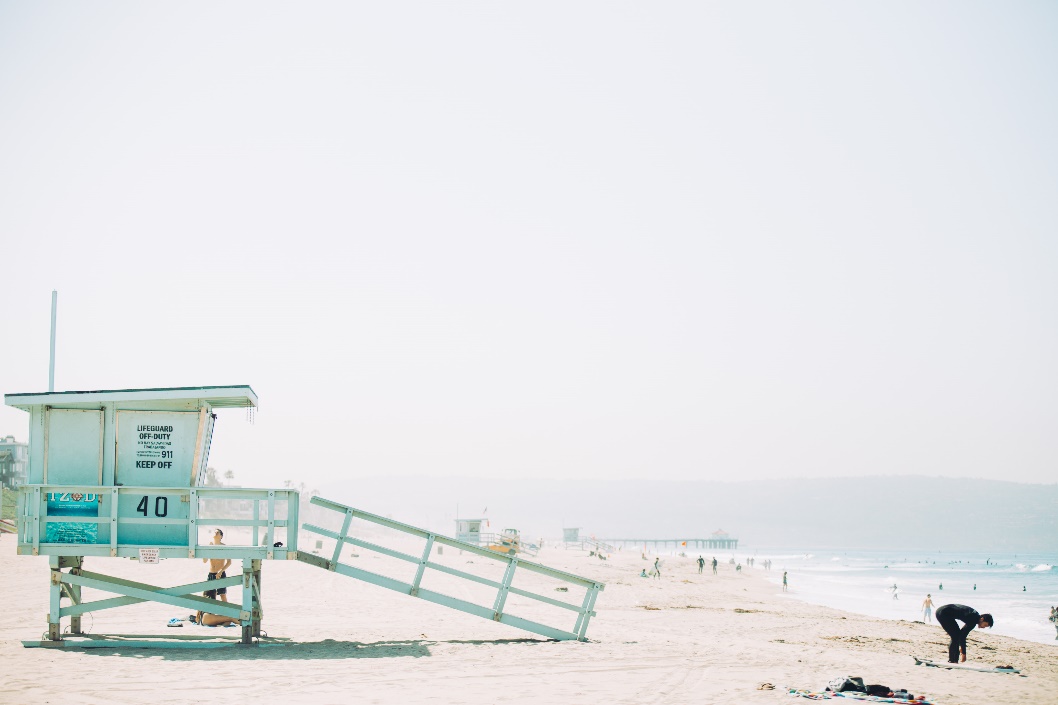 Click here to add words
Click here to add words
Click here to add words
单击此处添加标题
Click here to add words
单击此处输入标题
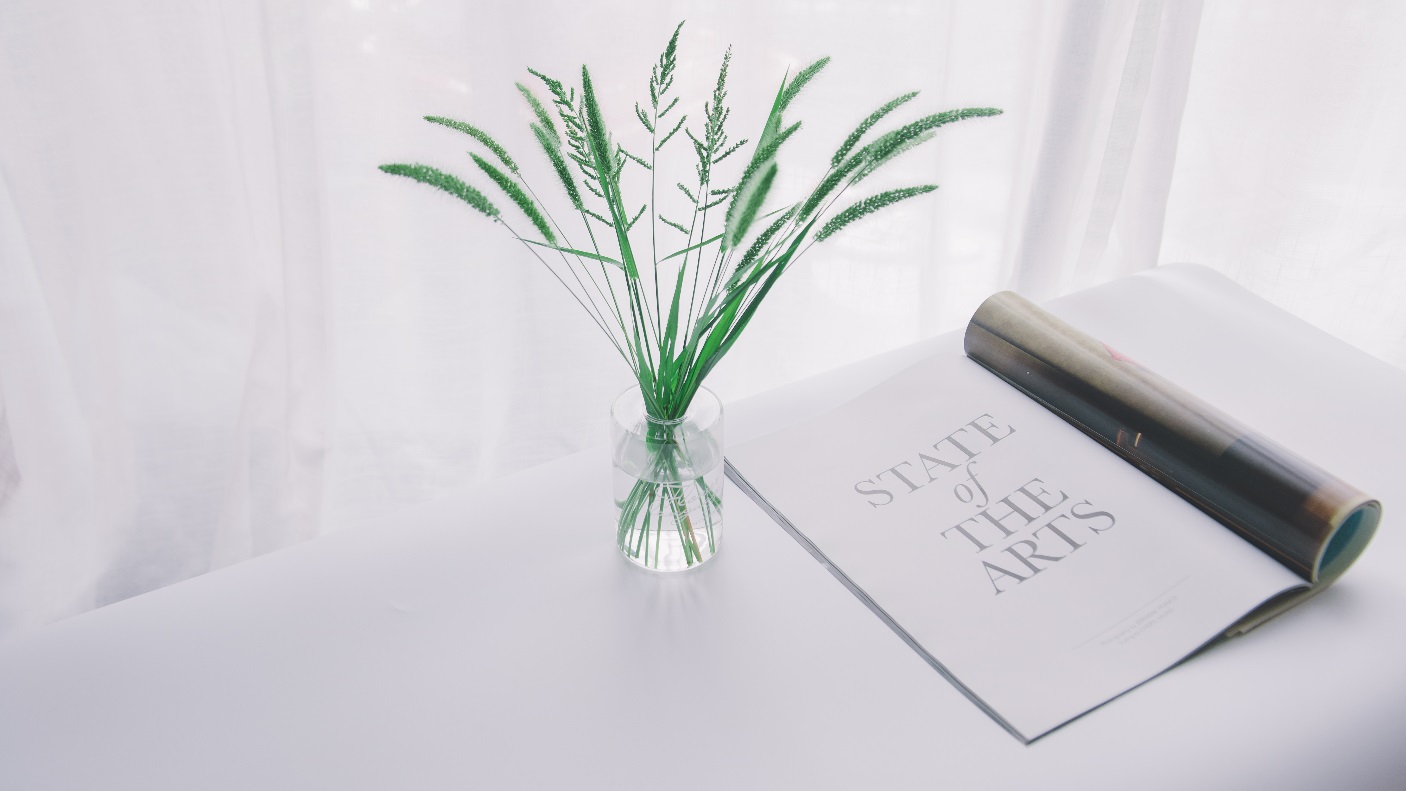 I love you more than I've ever loved any woman. And I've waited longer for you than I've waited for any woman.I love you more than I've ever loved any woman. And I've waited longer for you than I've waited for any woman.
单击此处添加标题
Click here to add words
words Click here to add words Click here to add words
LIFE
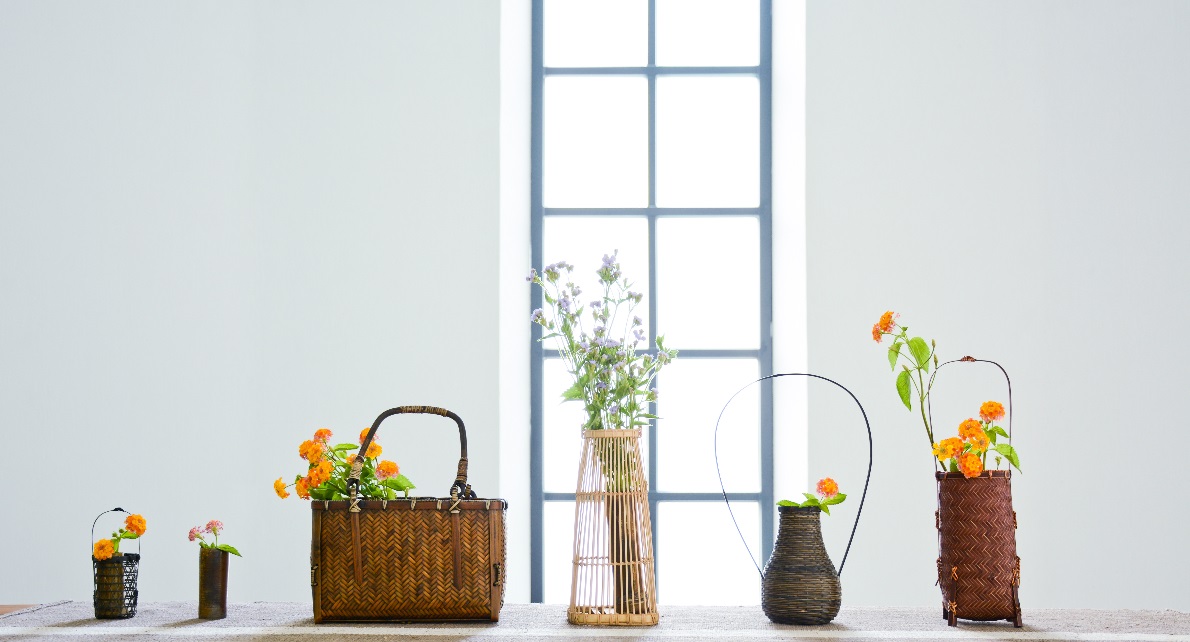 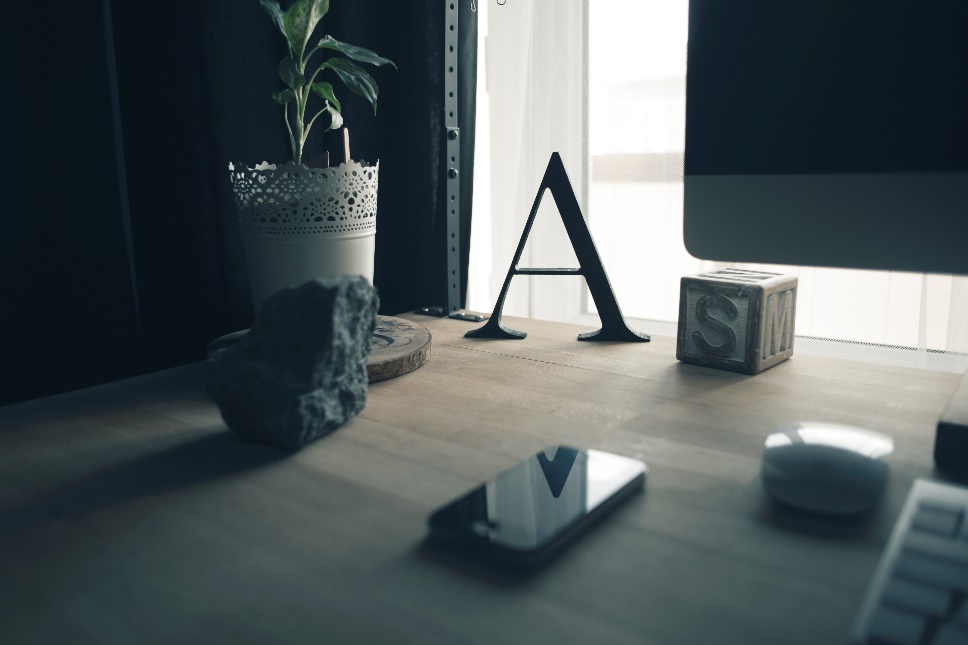 此处添加文字标题此处添加文字标题此处添加文字标题此处添加文字标题此处添加文字标题此处添加文字标题
单击此处添加标题
Click here to add words
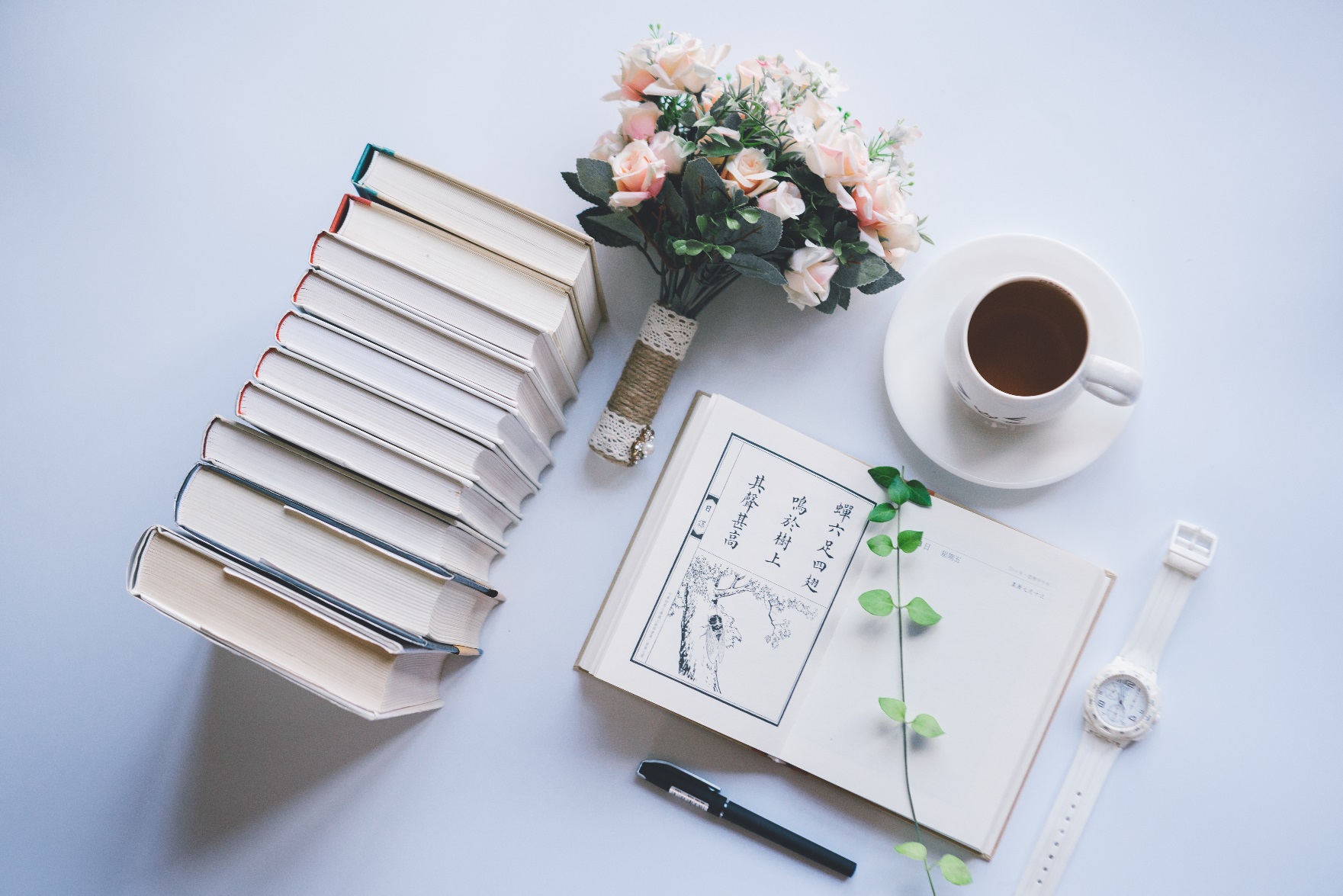 “
单击此处输入标题
单击此处输入标题
I love you more than I've ever loved any woman. And I've waited longer for you than I've waited for any woman.
I love you more than I've ever loved any woman. And I've waited longer for you than I've waited for any woman.
单击此处添加标题
Click here to add words
words Click here to add words Click here to add words
MY     LIFE
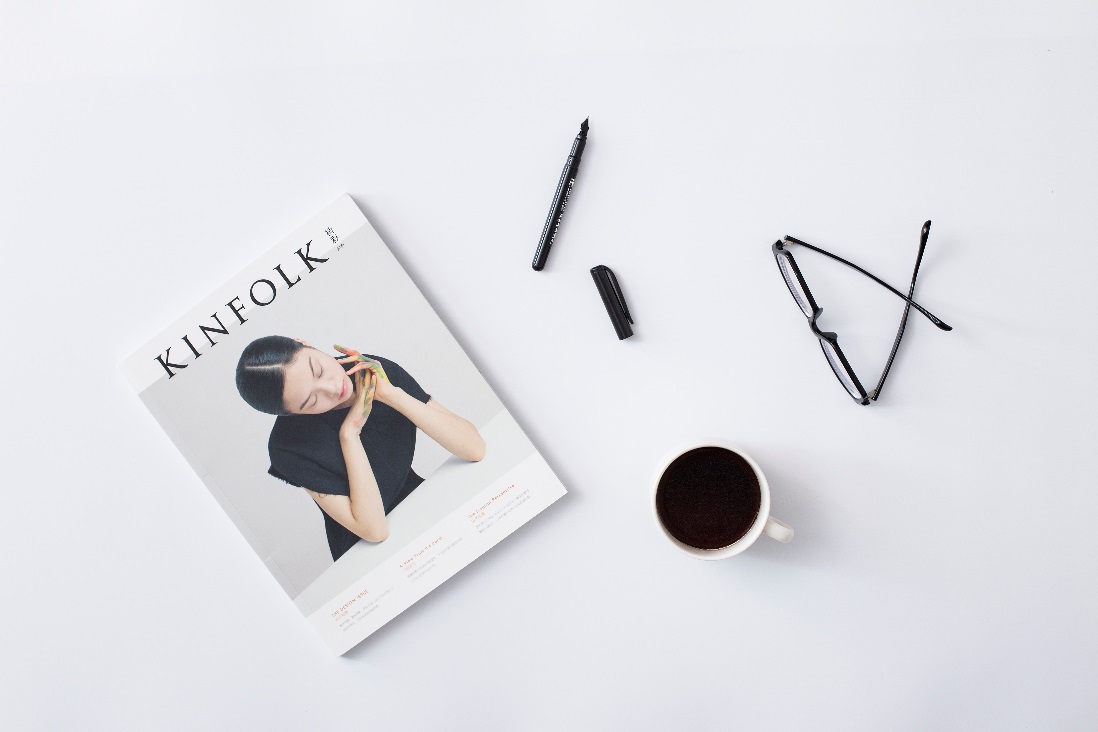 LIFE
此处添加文字标题此处添加文字标题此处添加文字标题此处添加文字标题此处添加文字标题此处添加文字标题此处添加文字标题
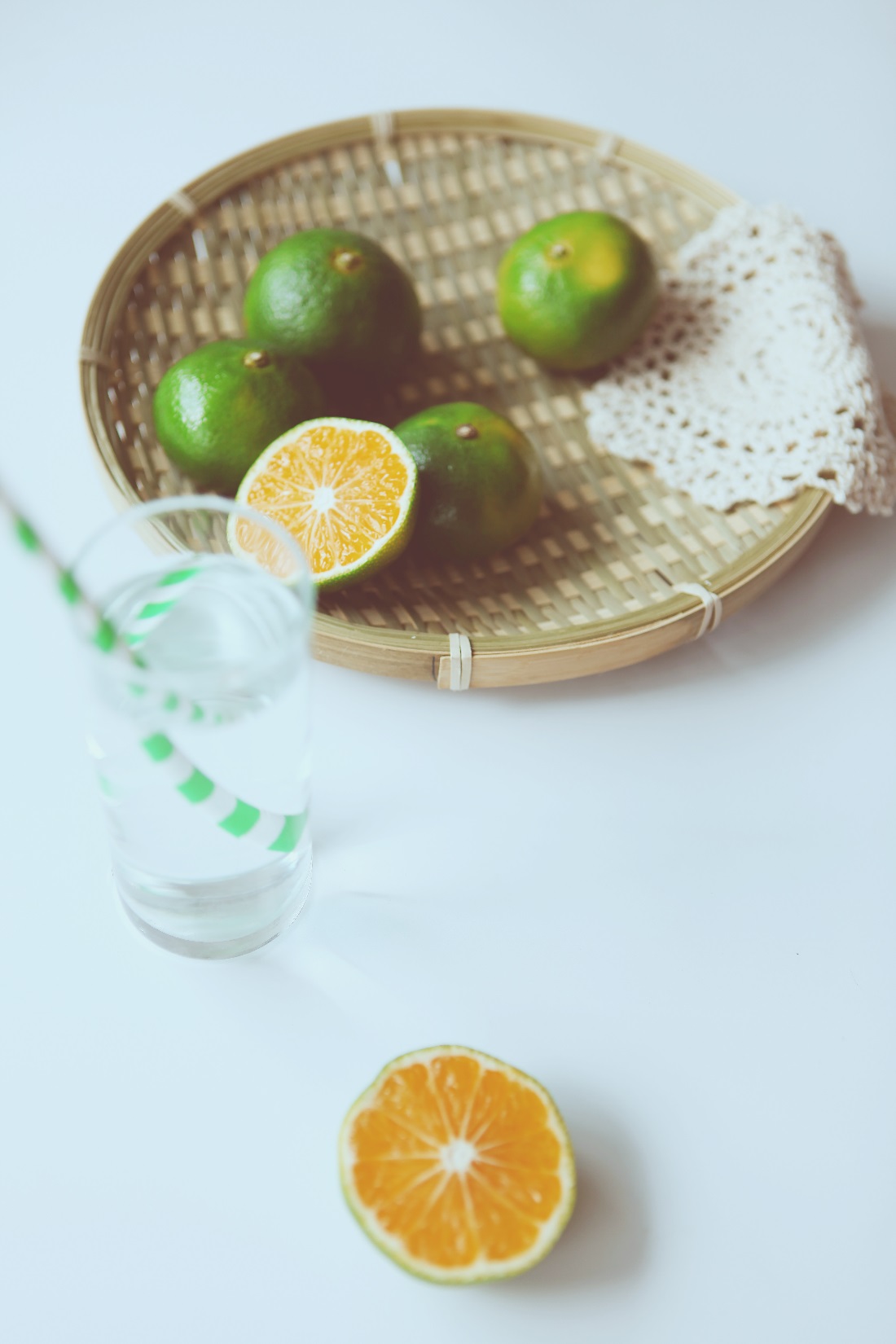 02
添加标题
Click here to add words Click here to add words Click here to add words
Click here to add words Click here to add words Click here to add words Click here to
单击此处添加标题
Click here to add words
words Click here to add words Click here to add words
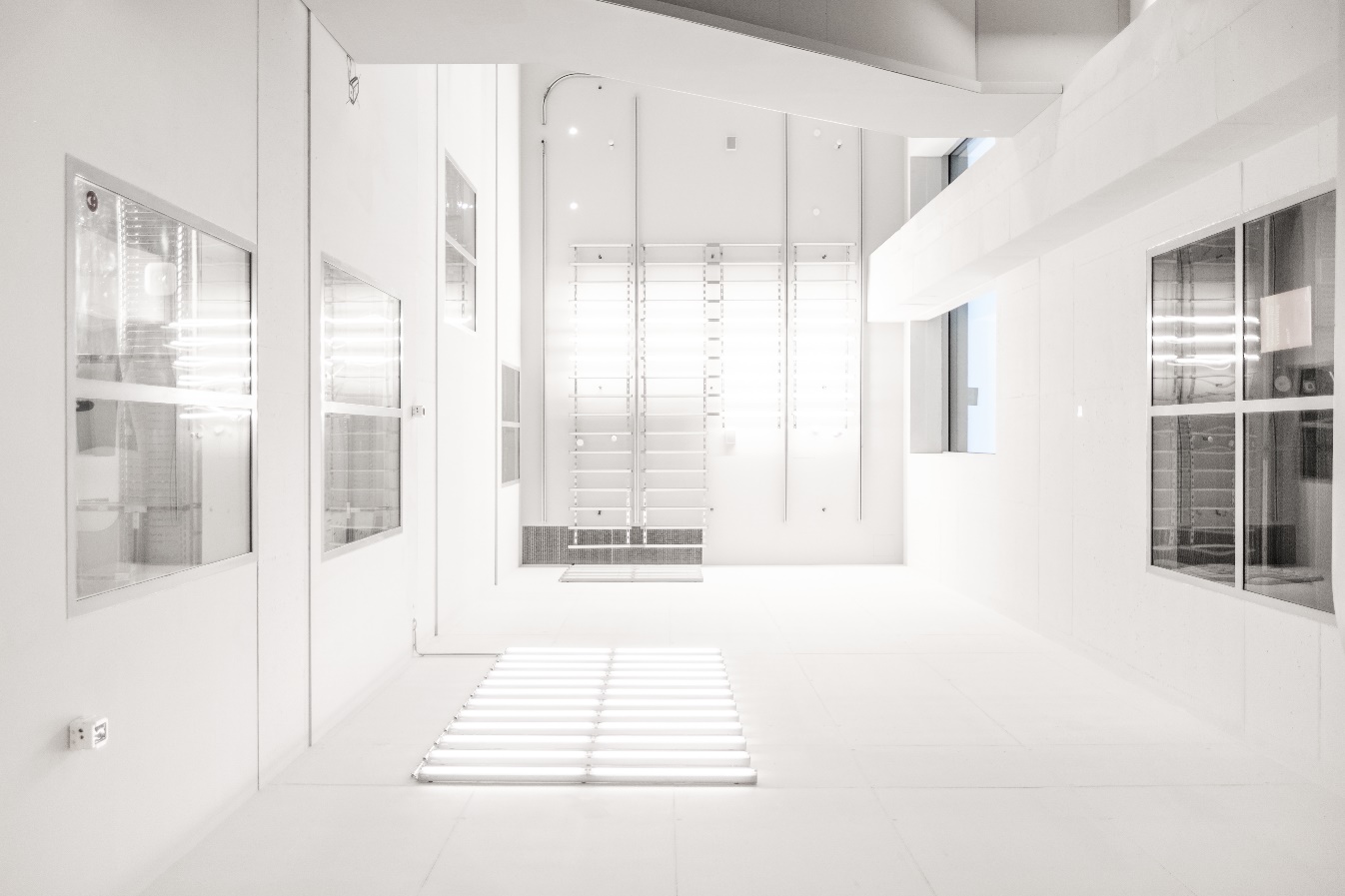 Click here to add words Click here to add words Click here to add words Click here to add words
LIFE
单击此处添加标题
Click here to add words
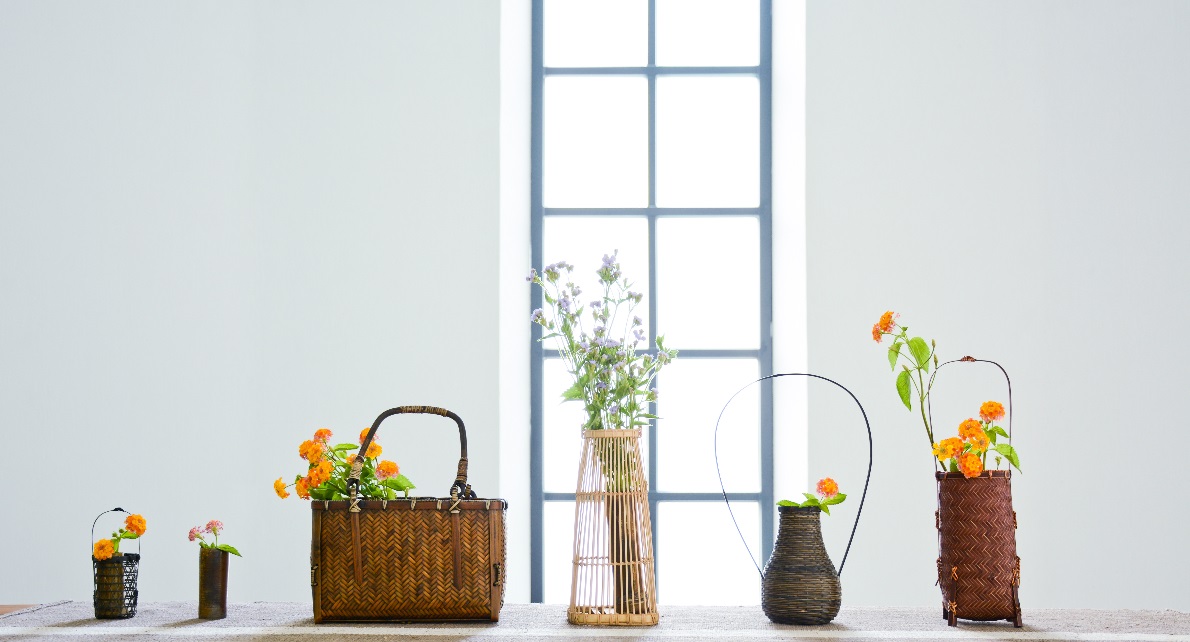 Click here to add words
Click here to add words
Click here to add words
单击此处添加标题
Click here to add words
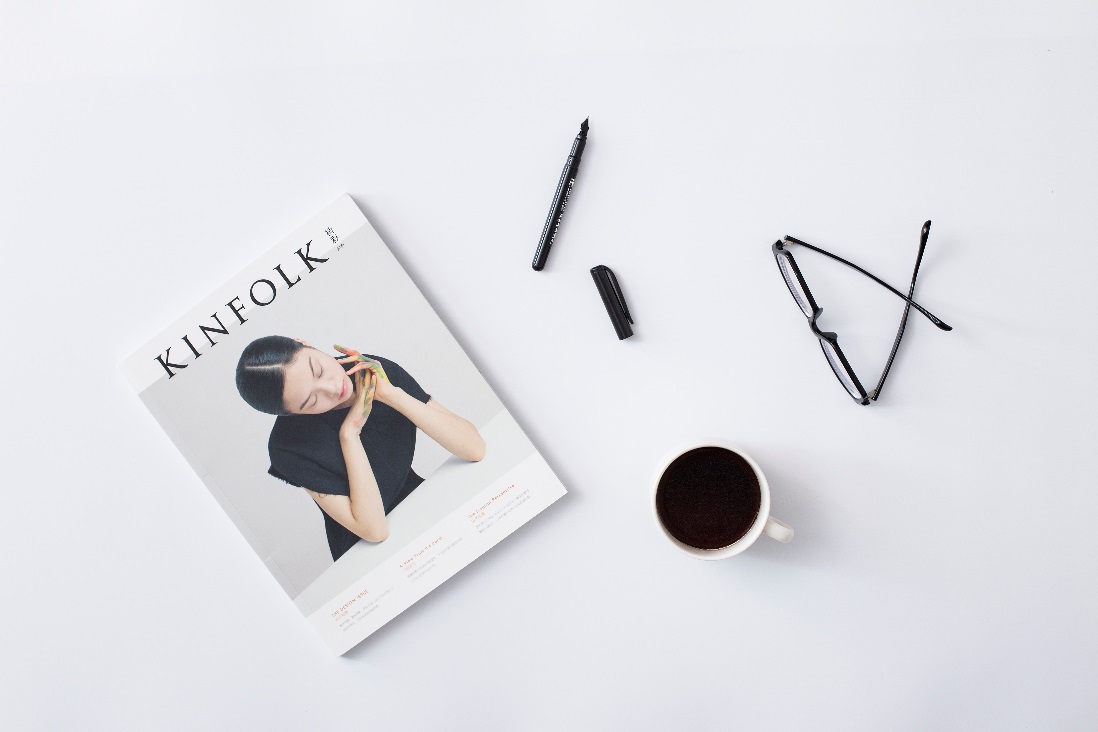 添加标题
Click here to add words
Click here to add words
添加标题
SUN
Click here to add words
Click here to add words
单击此处添加标题
Click here to add words
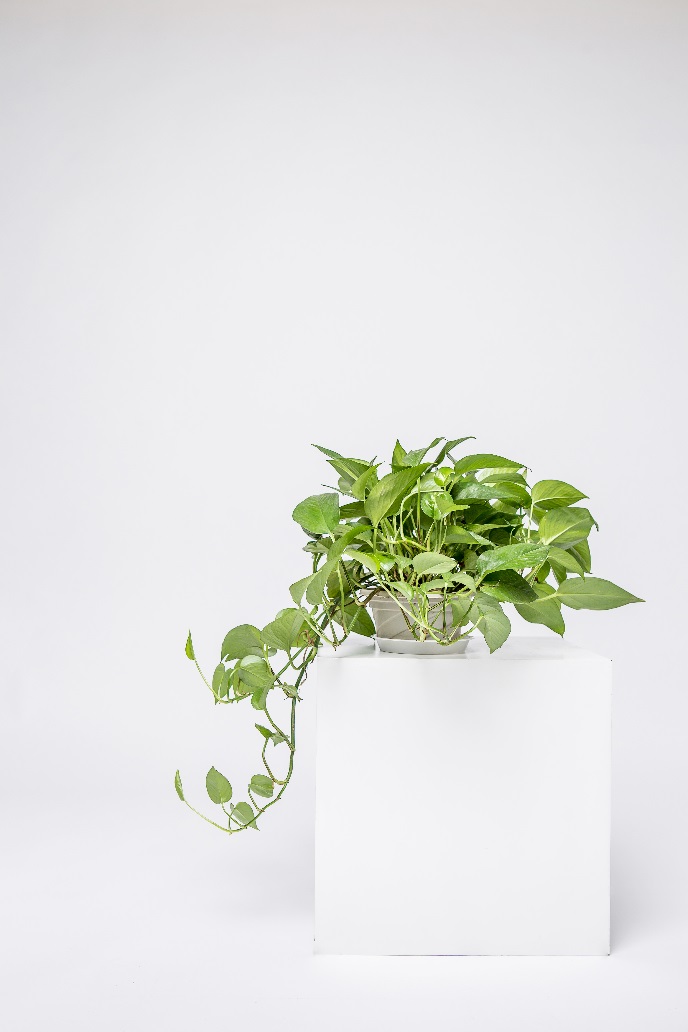 SUNDAY
添加标题
Click here to add words Click here to add words Click here to add words
Click here to add words Click here to add words Click here to add words Click here to add words Click here to add words
Click here to add words Click here to add
单击此处添加标题
Click here to add words
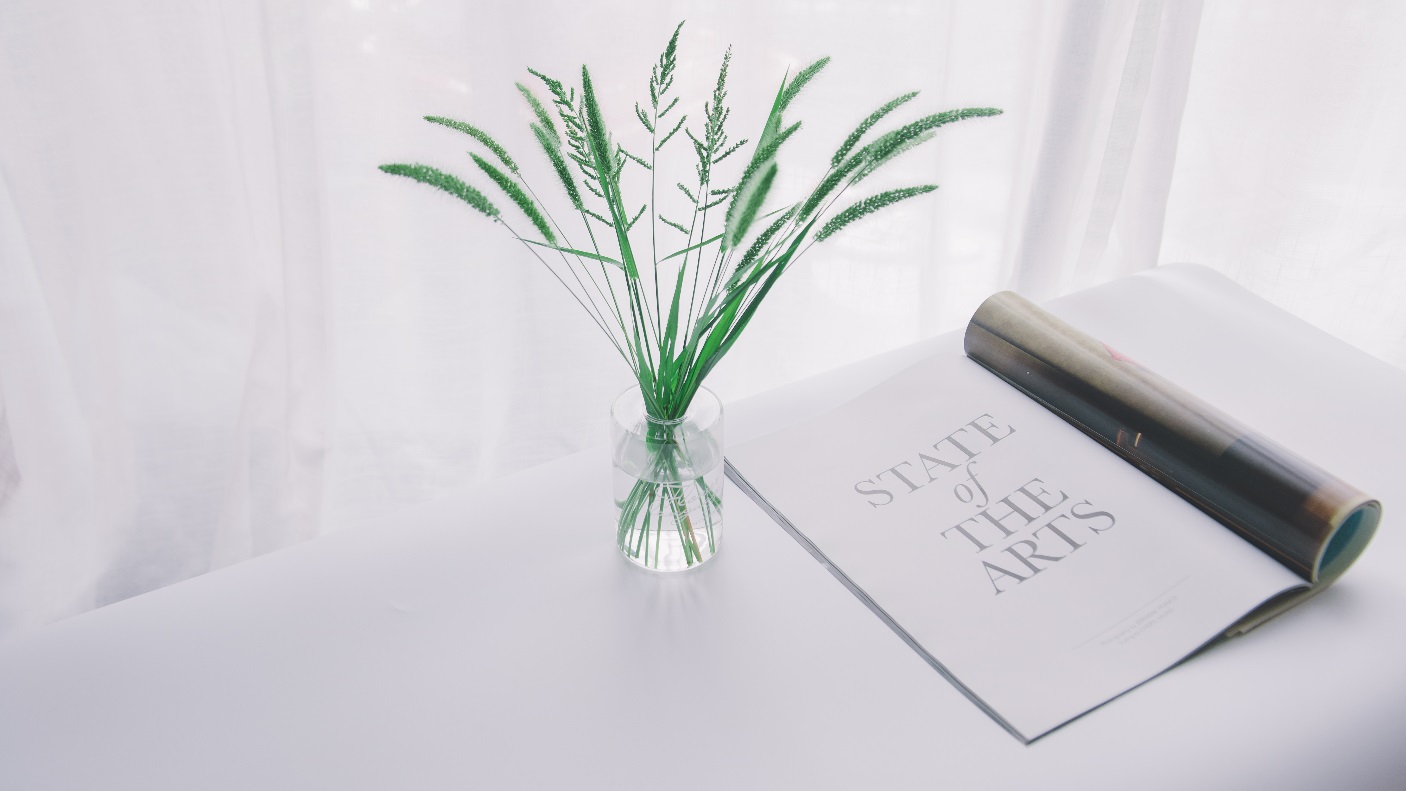 添加标题
Click here to add words Click here to add words Click here to add words
Click here to add words Click here to add words Click here to add words Click here to add words Click here to add words
Click here to add words Click here to add
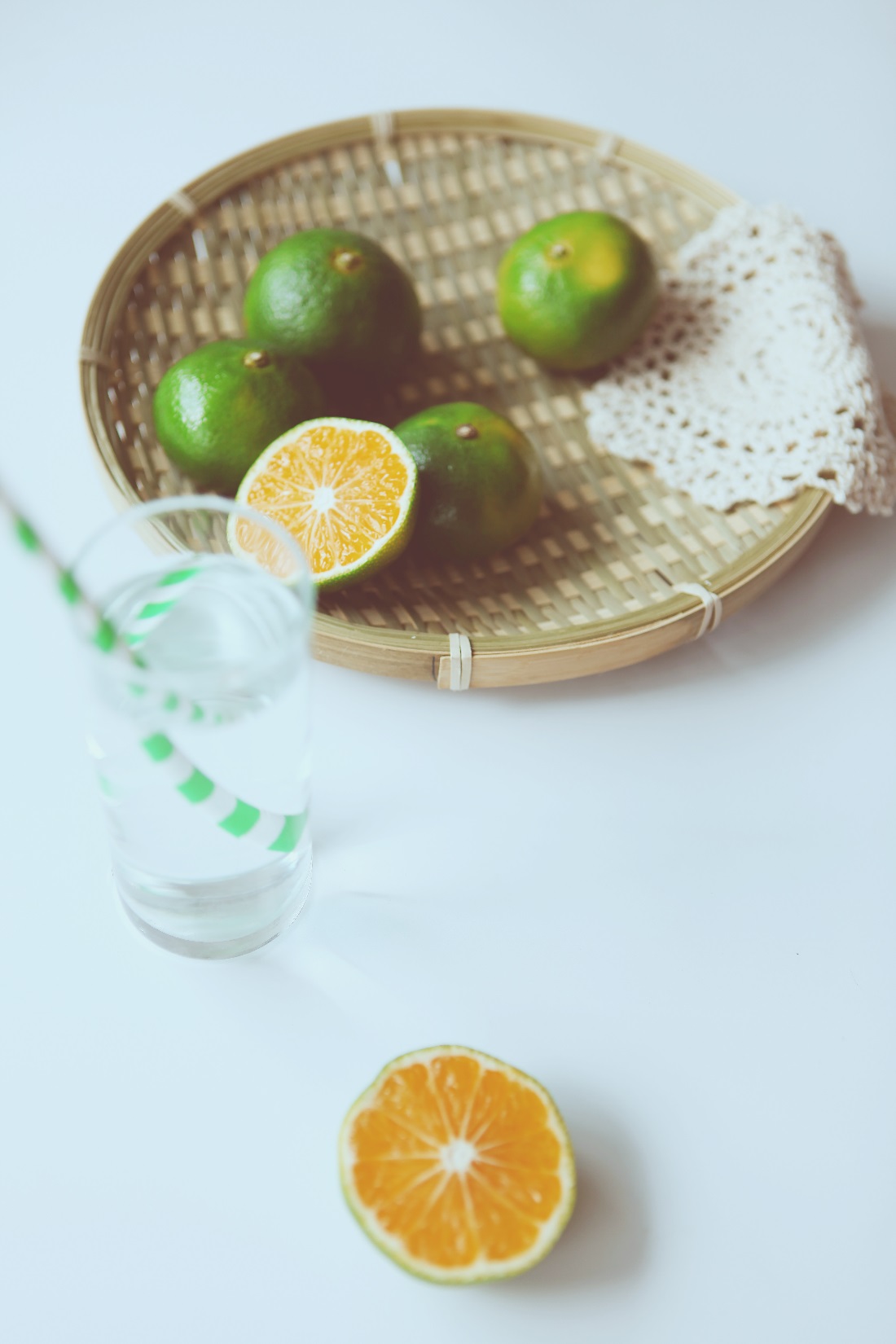 03
添加标题
Click here to add words Click here to add words Click here to add words
Click here to add words Click here to add words Click here to add words Click here to
单击此处添加标题
Click here to add words
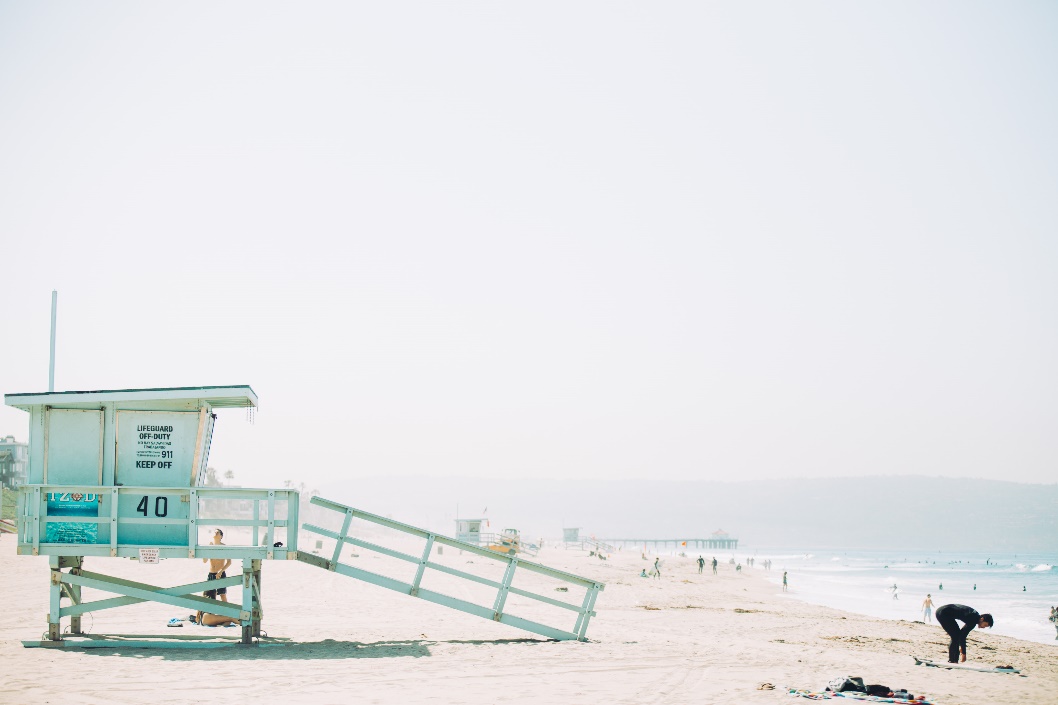 HOLIDAY
Click here to add words Click here to add words Click here to add words
Click here to add words Click here to add words Click here to add words Click here to add words Click here to add words
单击此处输入标题
单击此处输入标题
单击此处输入标题
单击此处输入标题
单击此处输入标题
单击此处输入标题
If you are ever in trouble, don't try to be brave, just run, just run away.
If you are ever in trouble, don't try to be brave, just run, just run away.
If you are ever in trouble, don't try to be brave, just run, just run away.
If you are ever in trouble, don't try to be brave, just run, just run away.
If you are ever in trouble, don't try to be brave, just run, just run away.
If you are ever in trouble, don't try to be brave, just run, just run away.
单击此处添加标题
Click here to add words
单击此处添加标题
Click here to add words
SUN
SUN
Click here to add words
Click here to add words
Click here to add words
Click here to add words
SUNDAY
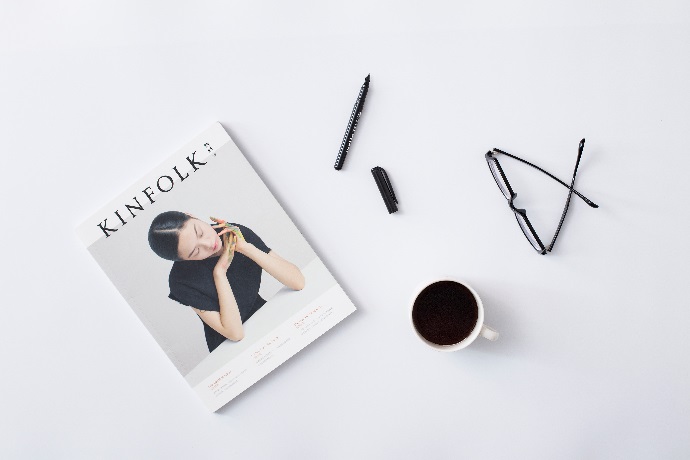 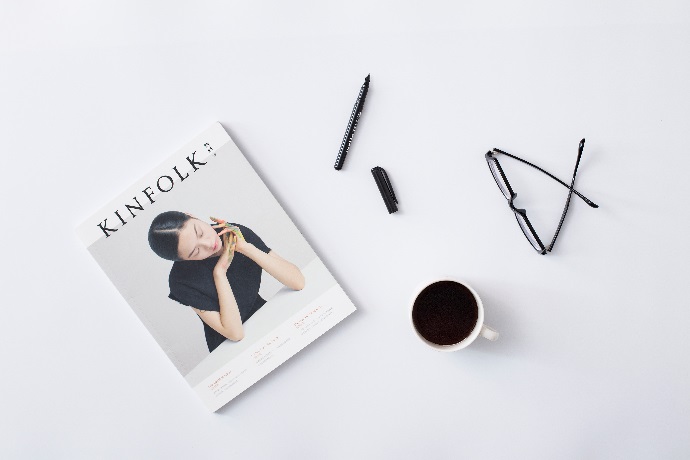 单击此处添加标题
Click here to add words
添加标题
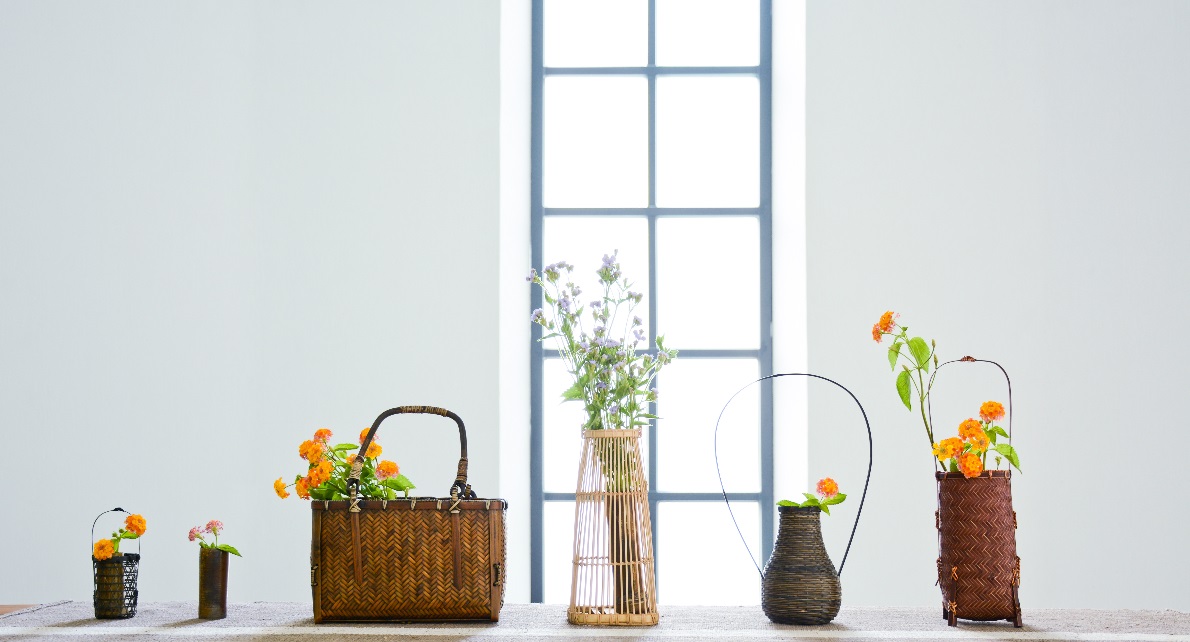 Click here to add words Click here to add words Click here to add words
Click here to add words Click here to add words Click here to add words Click here to add words Click here to add words
Click here to add words Click here to add
单击此处添加标题
Click here to add words
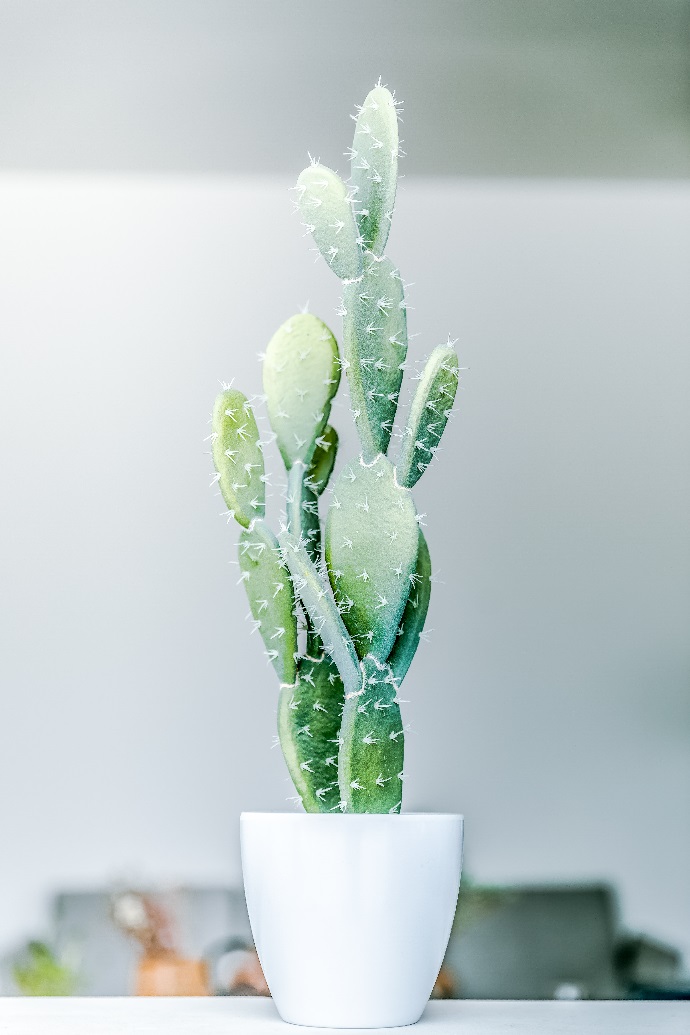 添加标题
添加标题
Click here to add words
Click here to add words
Click here to add words
Click here to add words
添加标题
添加标题
Click here to add words
Click here to add words
Click here to add words
Click here to add words
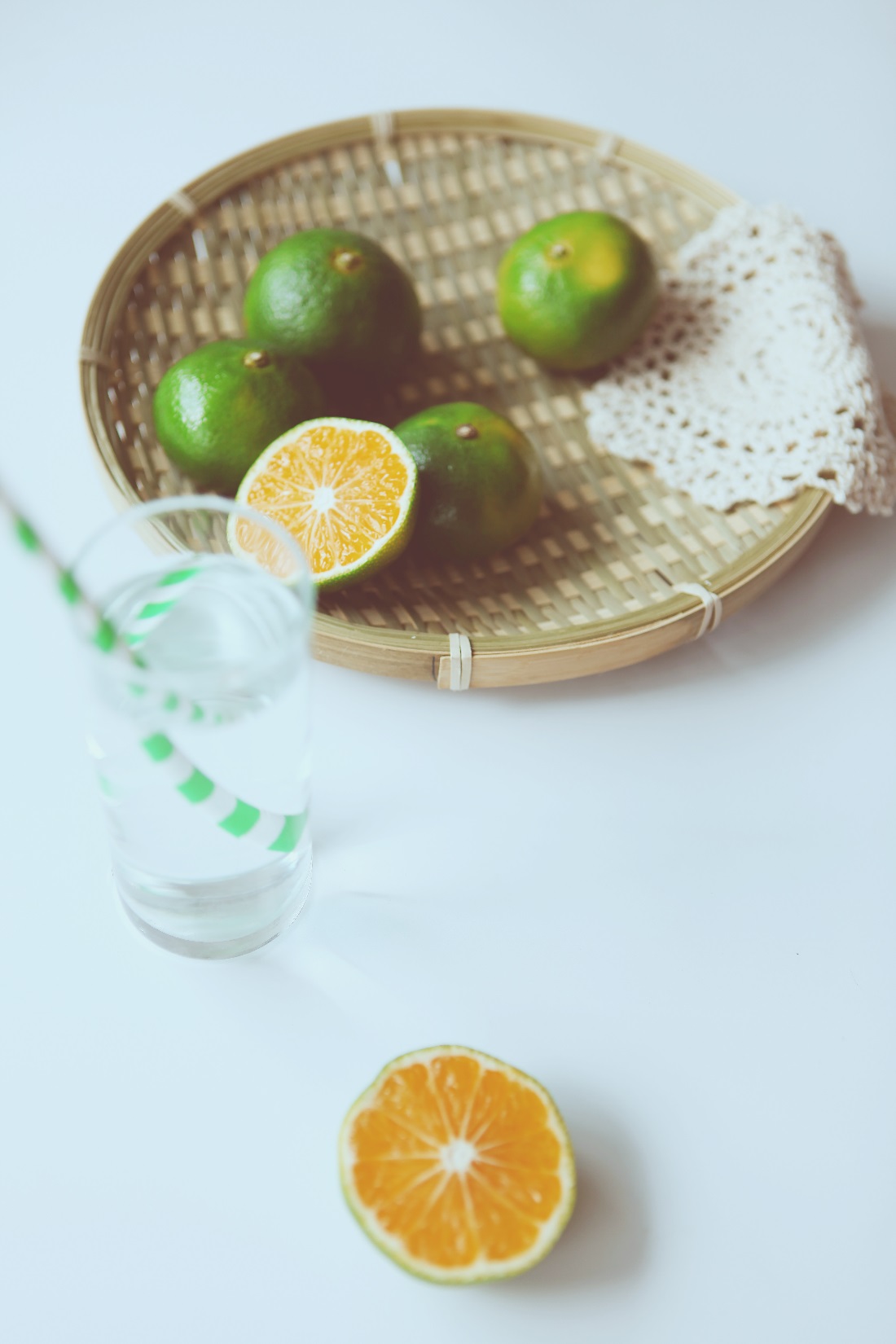 04
添加标题
Click here to add words Click here to add words Click here to add words
Click here to add words Click here to add words Click here to add words Click here to
单击此处添加标题
Click here to add words
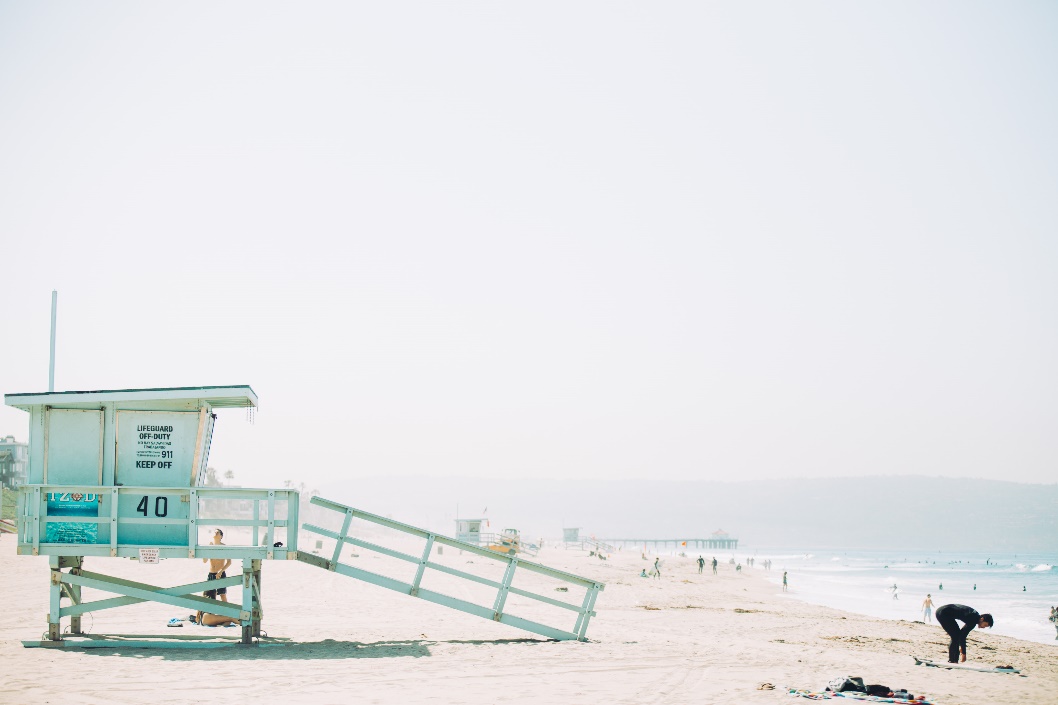 Click here to add words
Click here to add words
Click here to add words
单击此处添加标题
Click here to add words
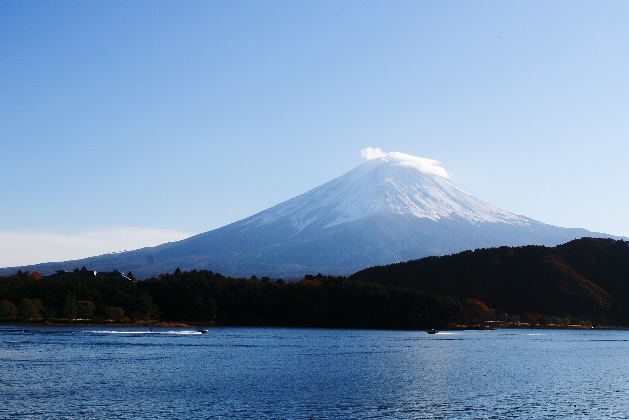 SUNDAY
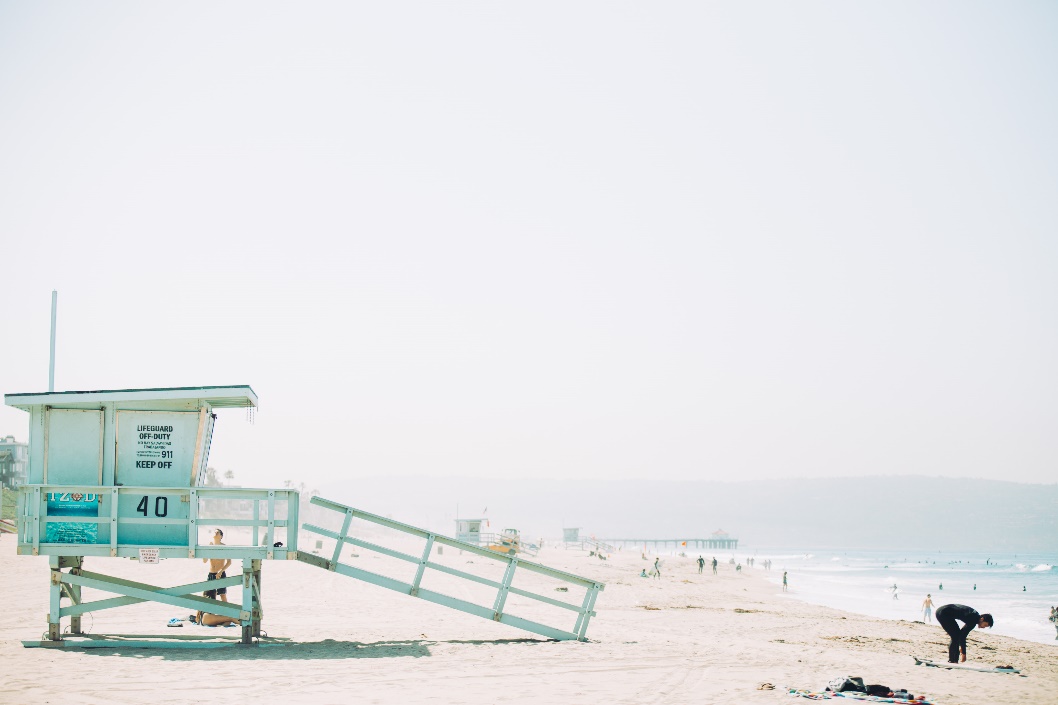 HOLIDAY
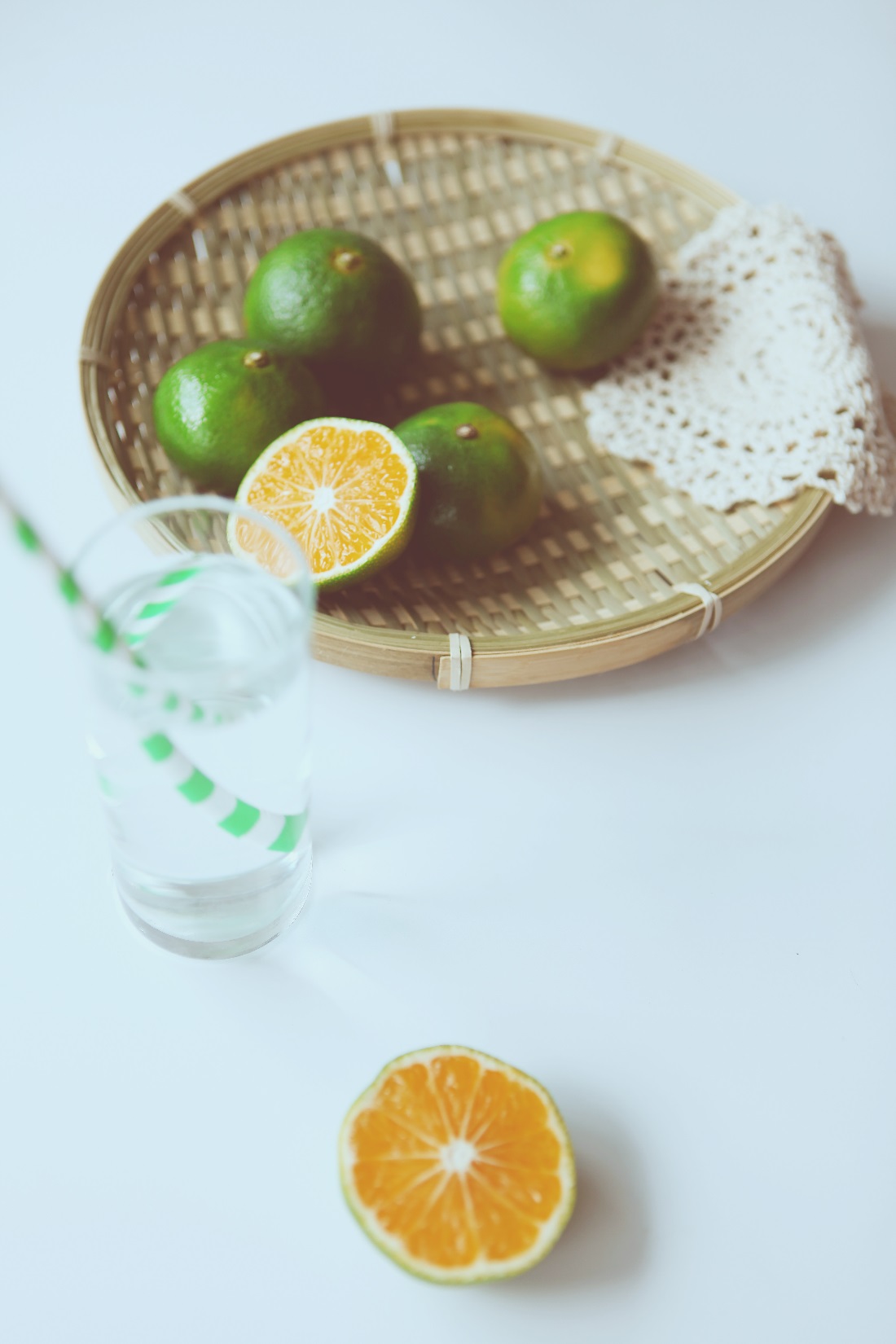 谢谢•聆听
Click here to add words Click here to add add words Click here to add